ANTI-OPPRESSIVE MANAGEMEnT (AOP):
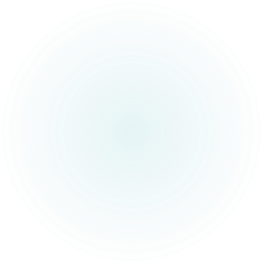 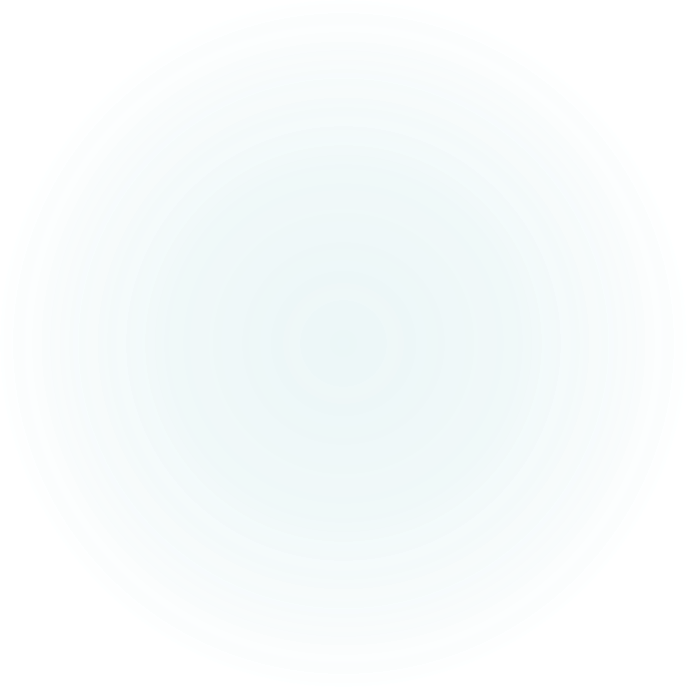 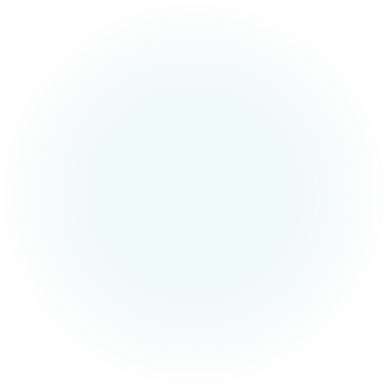 Past, Present and Future
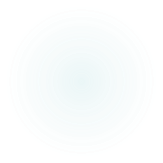 [Speaker Notes: https://www.artnet.com/auctions/artists/shepard-fairey/tyrant-boot-2]
LAND ACKNOWLEDGEMENT
The land I am speaking on is the traditional territory of many nations including the Mississaugas of the Credit, the Anishnabeg (Ah-nish-naw-bek), the Chippewa, the Haudenosaunee (Hoodt-en-oh-show-nee) and the Wendat people.  The land is now home to many diverse First Nations, Inuit and Métis peoples.
[Speaker Notes: https://malindaprudhomme.com/art.html
https://www.google.com/search?hl=EN&tbm=isch&sxsrf=ALeKk02WoB_FAJroO2DOUeTFD_yI16VXUQ%3A1604553772964&source=hp&biw=1440&bih=789&ei=LIyjX8rMOOPD_QaD1pSgBQ&q=toronto+native+woman&oq=toronto+native+woman&gs_lcp=CgNpbWcQAzoECCMQJzoICAAQsQMQgwE6AggAOgUIABCxAzoGCAAQCBAeOgQIABAYOgQIABAeUMOlAVi1vAFg1sABaABwAHgAgAFKiAHYCpIBAjIwmAEAoAEBqgELZ3dzLXdpei1pbWc&sclient=img&ved=0ahUKEwjKkqLN1OrsAhXjYd8KHQMrBVQQ4dUDCAc&uact=5#imgrc=BrAtR_ebxwIabM

https://www.toronto.ca/city-government/accessibility-human-rights/indigenous-affairs-office/land-acknowledgement/]
Major Points: Changes over the last 30 years
Demographics in ESL 
How the Canadian context has changed
Anti-Black Racism and Islamophobia 
Policy, practice and theory
Theory of Change Management
Who are we and how did we get here?
Clientele – nationalistic to globalized
Teacher Workforce – Canadian born native speakers to international educators
Management – Managers to former instructors
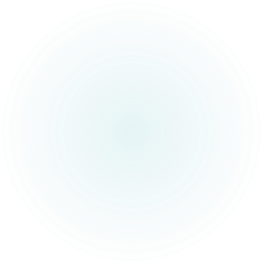 Hate crimes 
in 
Canada
increased by​ 207%
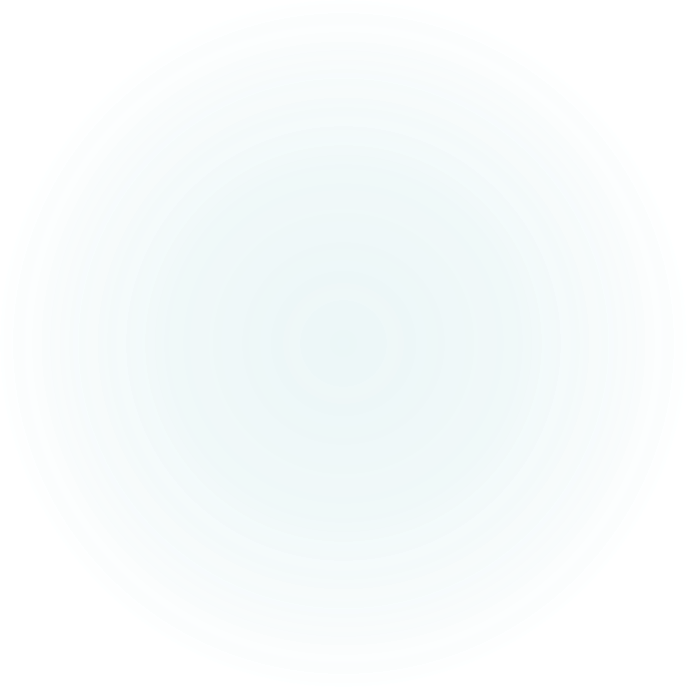 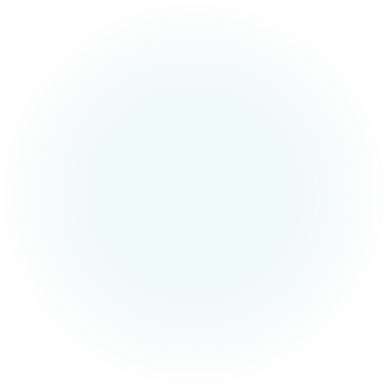 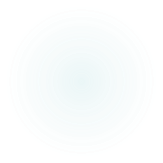 [Speaker Notes: https://www.ottawamatters.com/local-news/ontario-sees-dramatic-increase-in-hate-crime-during-2017-1142305]
Anti-Black Racism
[Speaker Notes: https://www150.statcan.gc.ca/n1/pub/85-002-x/2020001/article/00003-eng.htm]
Islamophobia in Toronto
[Speaker Notes: https://toronto.citynews.ca/video/2020/09/13/man-killed-in-stabbing-attack-outside-rexdale-mosque/]
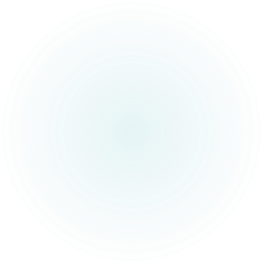 Should language learning providers help students deal with racism in Canada?Yes/No
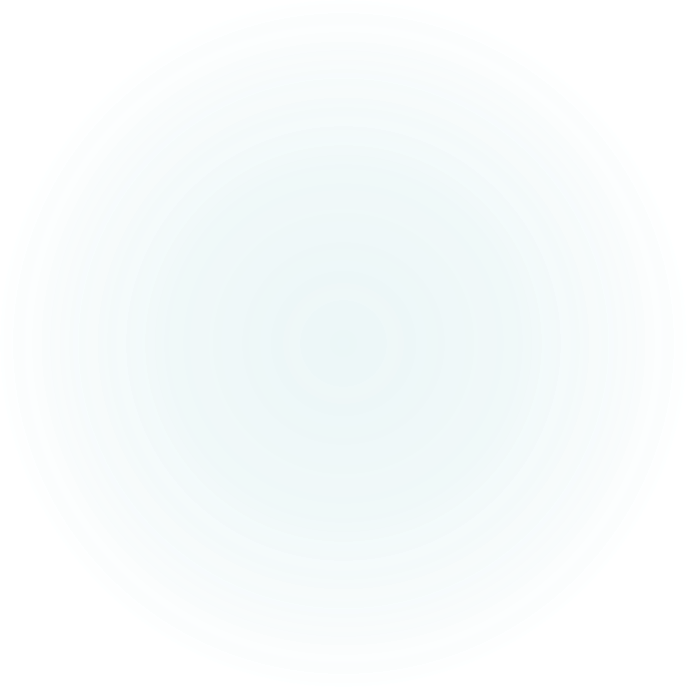 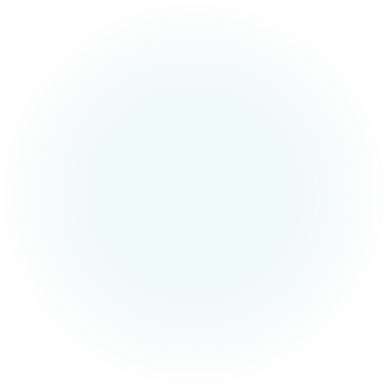 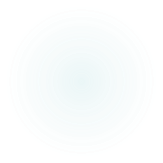 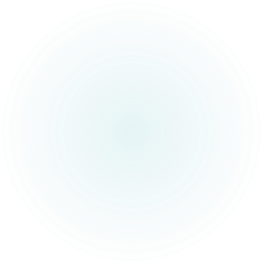 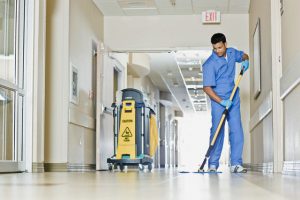 Limitations of Policy:Scenario #1
A group of predominantly affluent White seniors who had been playing badminton together for the better part of a decade in the Con. Ed. Program at the local school enjoyed staying late after class.  

The custodian who is Black was required to set the alarm by 10:00 pm.  When he asked the seniors to leave, one woman called him a racially charge anti-Black word.  He responded by calling her a sexist word.
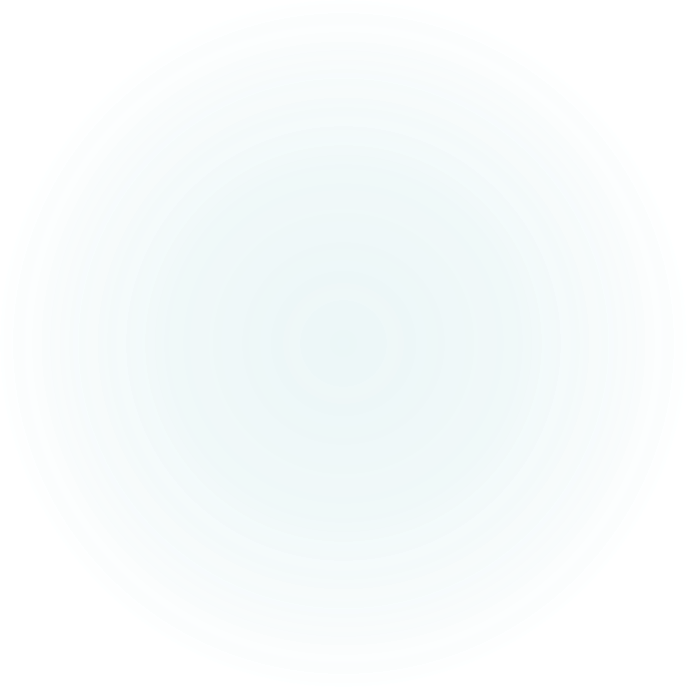 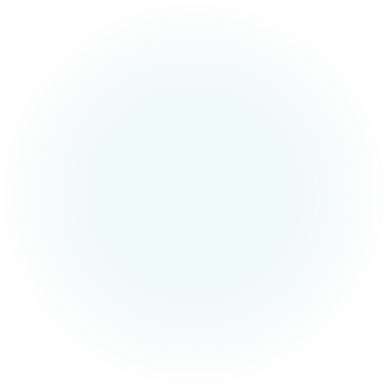 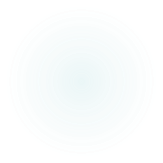 [Speaker Notes: https://www.blackmenco.com/commercial-cleaning/
https://www.alamy.com/stock-photo-senior-woman-between-70-and-80-years-old-is-keeping-badminton-rackets-176330429.html
This scenarios was a personal communication from my supervisor at the school where the incidents occurred (Reimer, 2011, personal communication)]
When the punishment was handed down the Black custodian got a two-week, paid leave of suspension.  The manager was required to speak to everyone in the evening Con. Ed. program to let everyone know it was required to leave as soon as possible after class.    ​
​
The White senior received no repercussions.
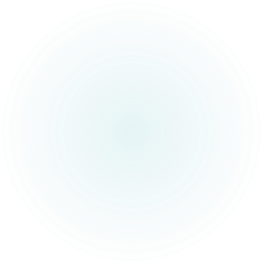 Limitations of Policy:   Scenario #2
A group of boys who are Black are playing basketball after school.  The custodian who is a White woman, asks the boys to leave and call them a racially charged anti-Black word.

The boys become angry and call her a sexist word.

When the punishments were handed out, the boys were suspended from school for one week.  The White custodian receive no repercussions.
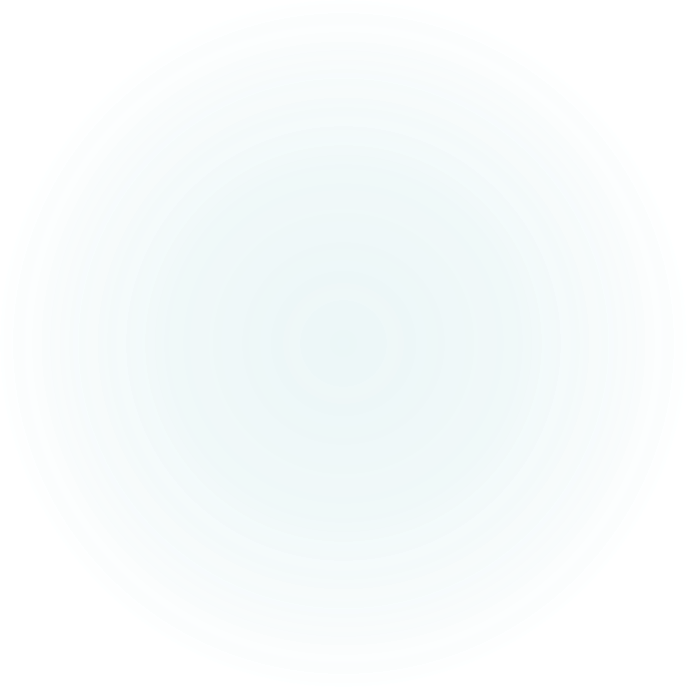 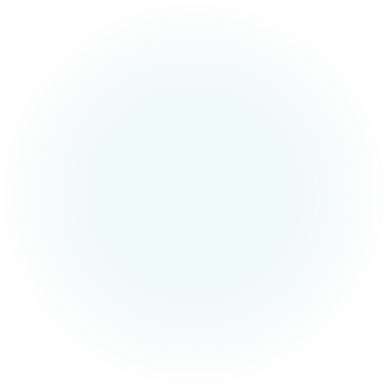 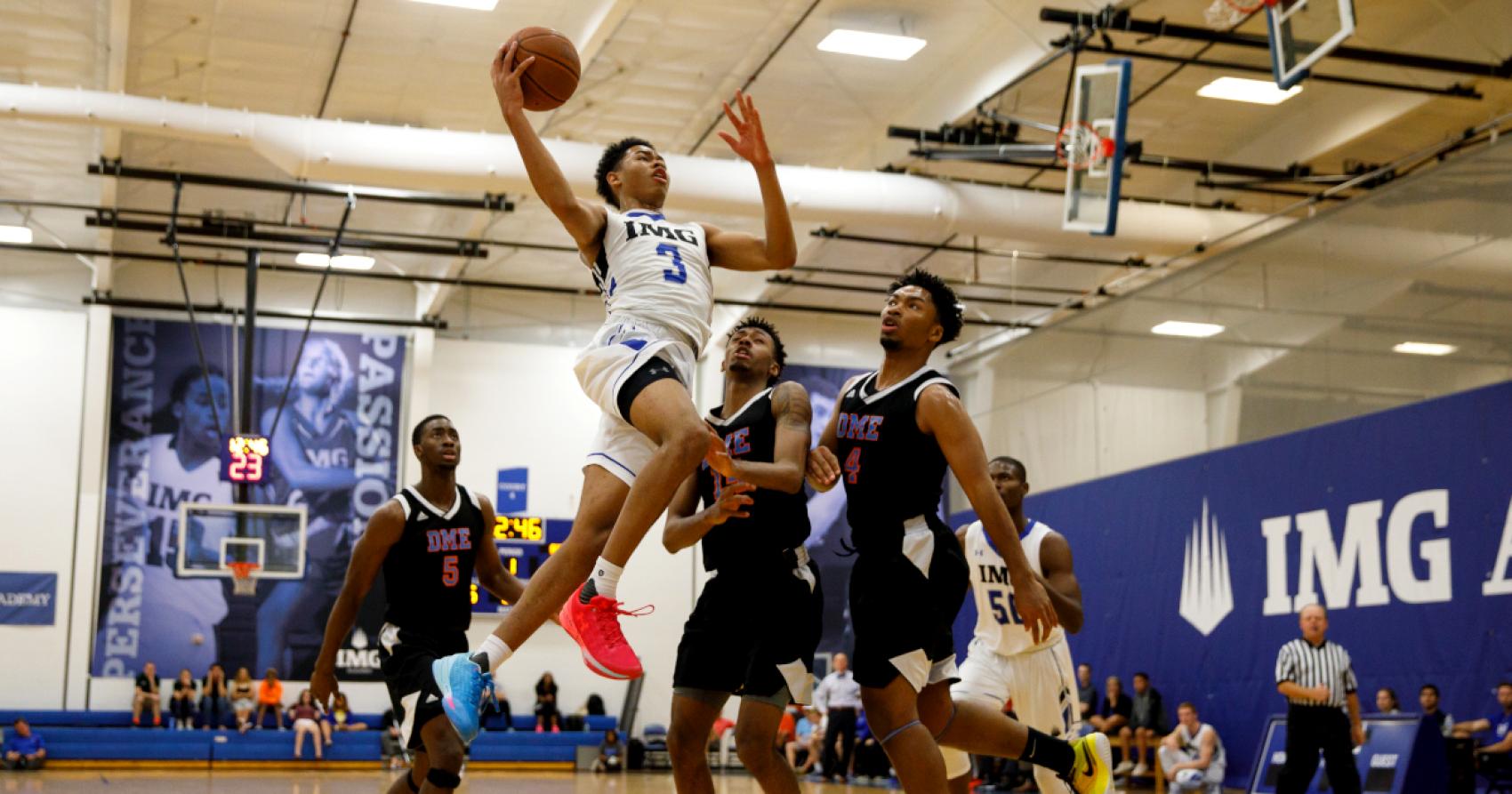 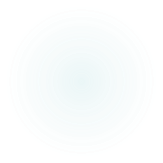 [Speaker Notes: https://www.gettyimages.ca/detail/photo/janitor-cleaning-hospital-room-royalty-free-image/91156591?adppopup=true
https://www.imgacademy.com/boarding-school/athletics/basketball
This scenario was based on the personal communication of (Reimer, 2011) but I switched the race of the people in the interaction.]
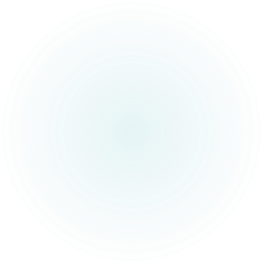 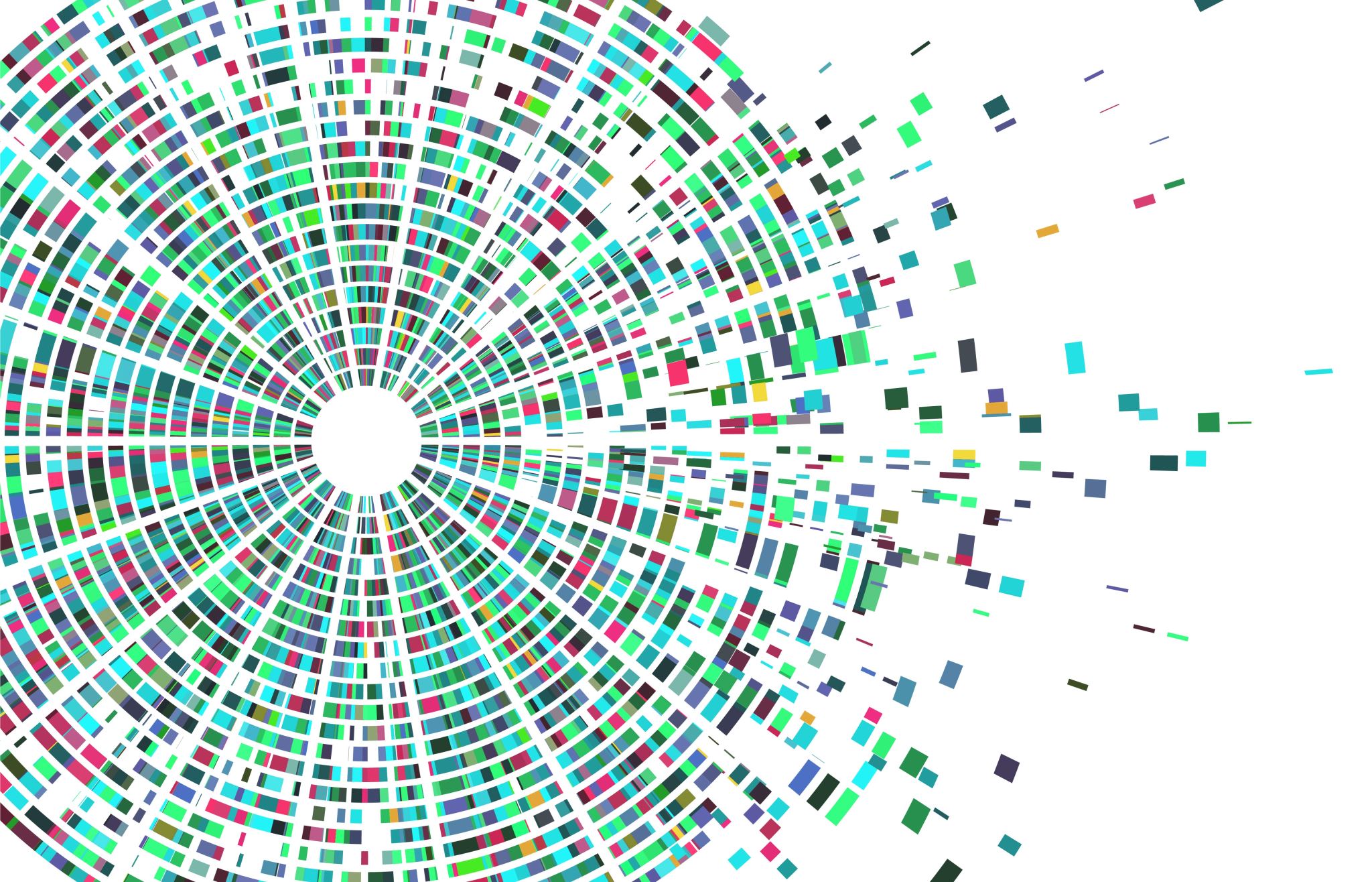 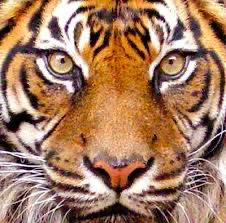 Are equity policies just a paper tiger?
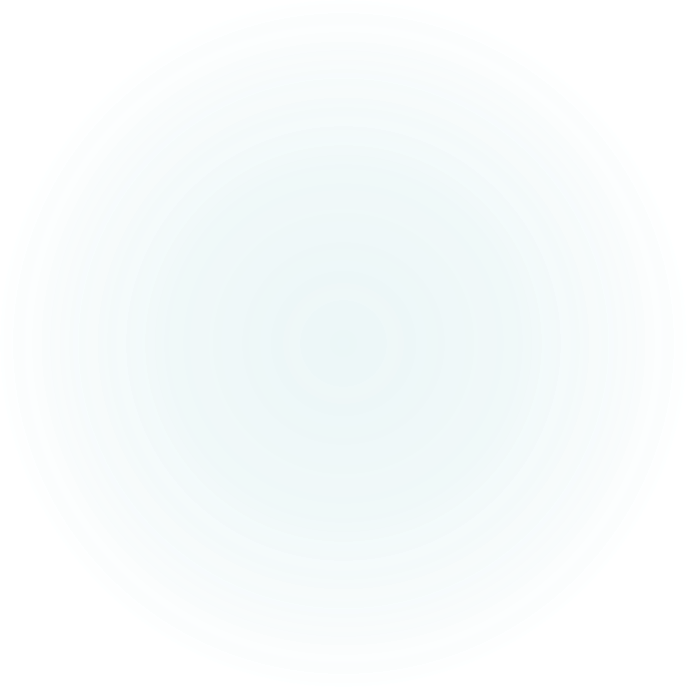 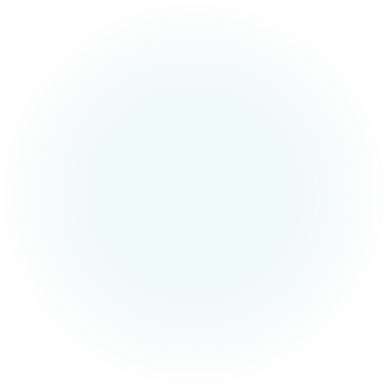 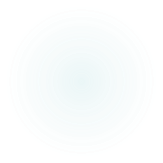 [Speaker Notes: https://www.pinterest.ca/pin/568086940473871590/]
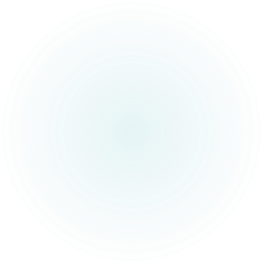 White Privilege is 
reproduced through policies
1) The White senior received no repercussions. 2) The White custodian received no punishment.3) Policies are limited.4) The true purpose of policies is to protect the institution, not achieve equity.
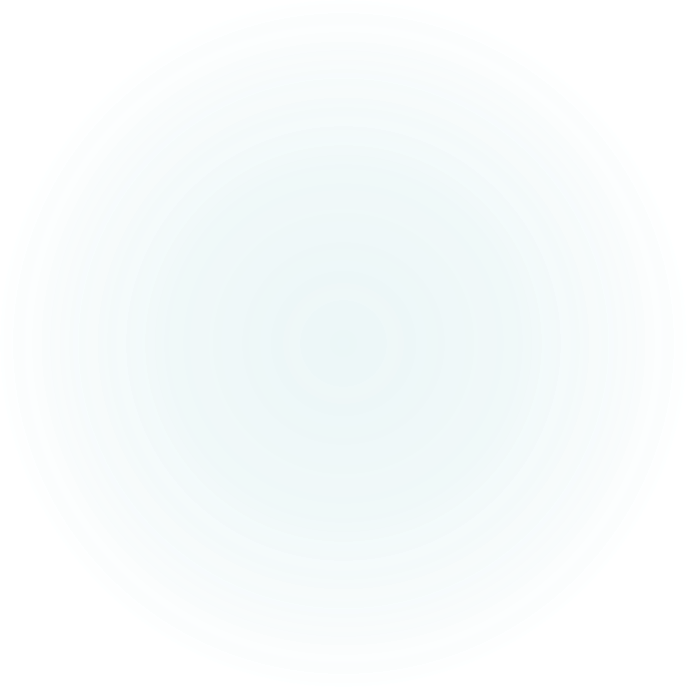 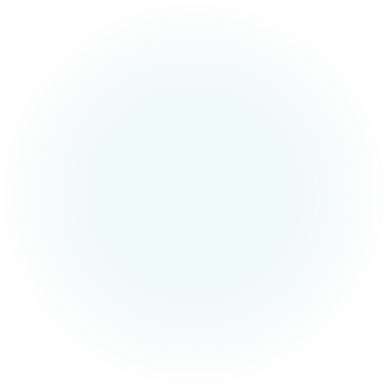 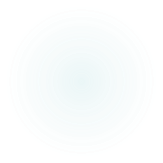 Image in workplace culture :
CORPORATE CREATION 
history, morals and values 
current image
Senior management hope to keep the image of integrity
Privileges and benefits staff who are white experience

WORKPLACE CULTURE :
a psychological contract  
Identity with the organization
Job security and satisfaction   
Contribution in decision making
Advancement, responsibility, and recognition
Privileges and benefits staff who are not white experience exclusion
CONCLUSION – POLICIES PROTECT THE CORPORATION, NOT THE RACIALIZED INDIVIDUALS
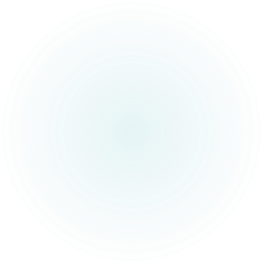 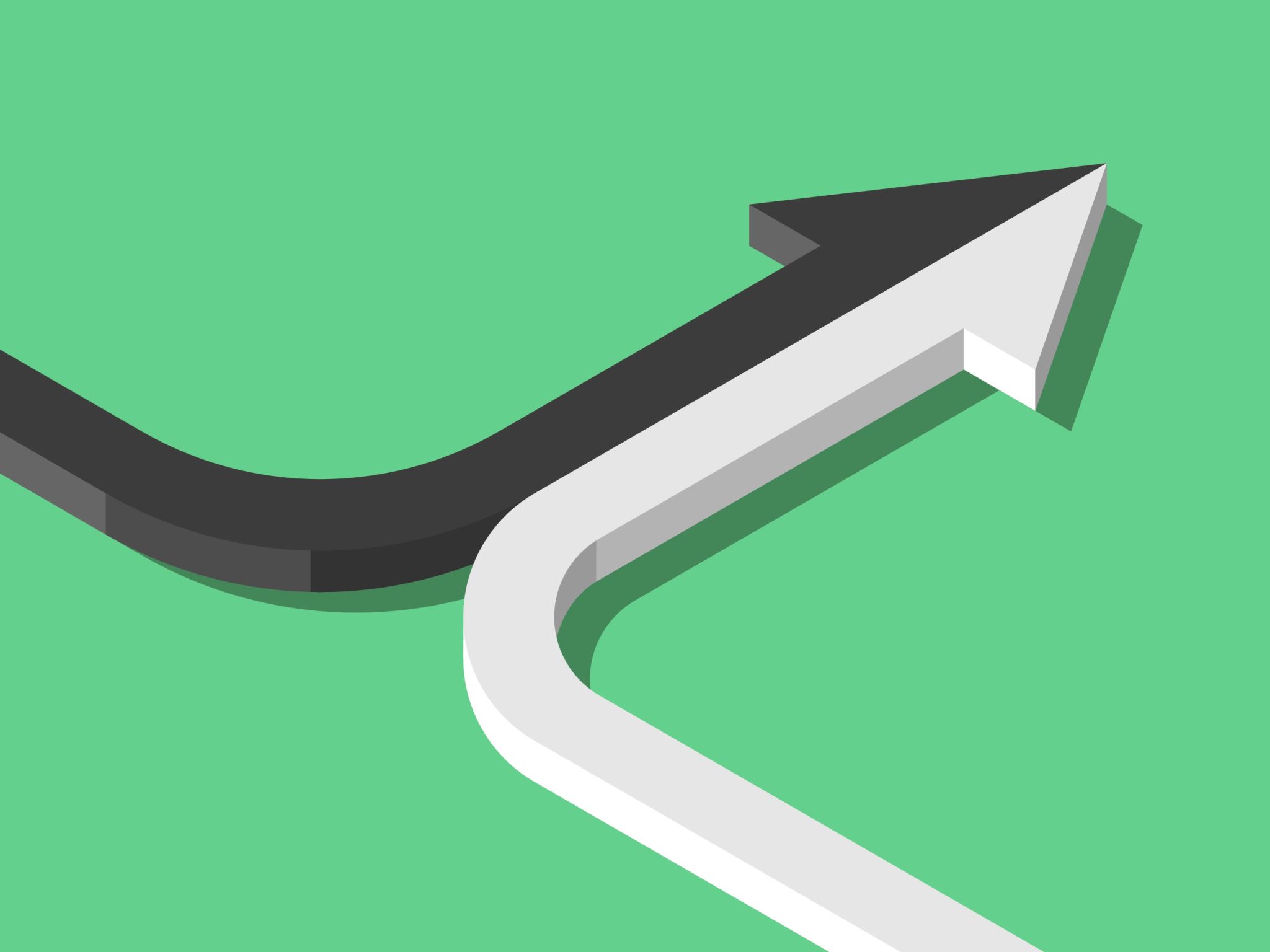 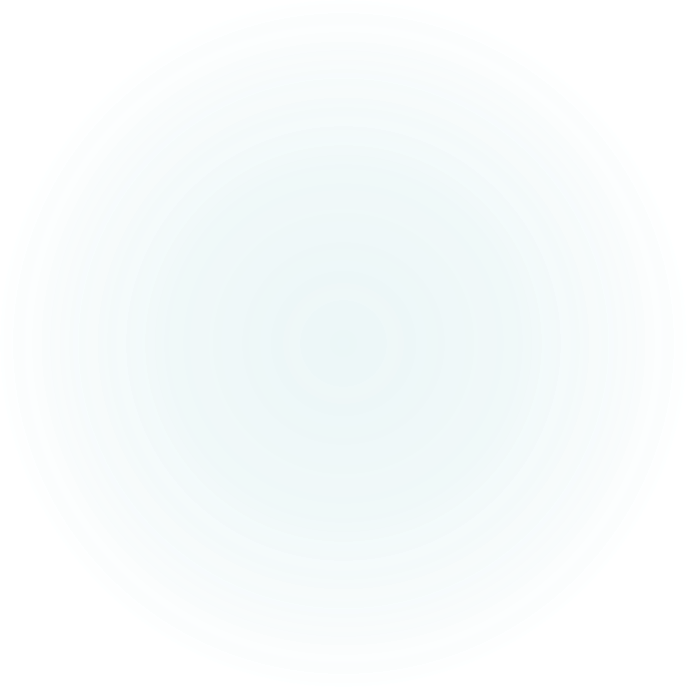 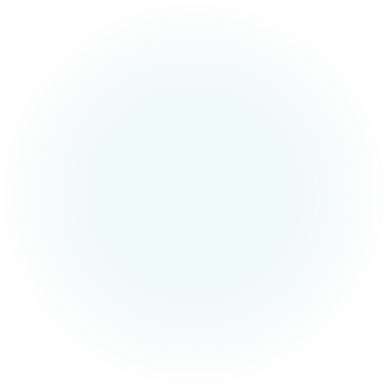 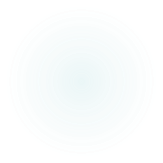 [Speaker Notes: (Lombardi & Jefford, Organizational Methods Course, Brock University at Sheridan College, September 2009)
The image was offered by PowerPoint designs.]
Barriers to Equity Policy Implementation    Structural  Racism                                                   Media                                                                                                             Individual ActsStereotypes                                                                                                        Discrimination                                                                                                                                                                         “Since anti-racist individuals did not control mass media, the media became the primary tool that would be used and is still used to convince black viewers, and everyone else, of black inferiority.”bell hooks
Triangle ofOppression
[Speaker Notes: https://acgc.ca/wp-content/uploads/2017/01/Oppression-and-Privilege-Framework.pdf]
Management Culture and Strategy: A dying system
Racism in leadership
Learning by frontline 
creates barriers for clients
Toxic work environment
Bullying group 
behaviour
Social and political immaturity and shared ignorance
Commitment to traditions leads to systemic racism.  Monoracial workplaces enjoy unity based on exclusion.
[Speaker Notes: (Lombardi & Jefford, Organizational Methods Course, Brock University at Sheridan College, September 2009)]
3 Models of Education
Integration
Transnationalism
Assimilation
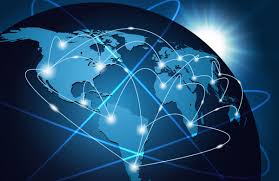 [Speaker Notes: http://sjwiki.org/wiki/Cultural_erasure#.WQan11KZP-Y
http://canada.lilithezine.com/Is-Multiculturalism-in-Canada-Dead.html 
http://www.ftz147.com/bringing-the-world-to-you-exporting-event/]
Curriculum
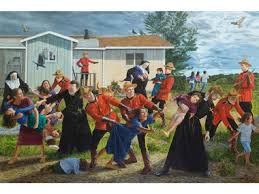 Global sources
Current sources 
Breakdown antiquated stereotypes
Indigenized curriculum
Deconstruct Canadian exceptionalism
[Speaker Notes: https://www.tvo.org/article/challenging-canadas-history-through-art]
School Practices
Theories to support equity:
Intersectionality - refers to interlocking forms of oppression.  For example, a person can experience gender discrimination as a woman and anti-Black racism.
Transnationalism – challenges the notion that immigrants lose their ethnic identity over time.  Instead, they retain the culture form their mother country.
Anti-oppressive Theory (AOP) - umbrella term for five equity seeking groups which are women, people of color, Indigenous, LGBTQ and the physically challenged
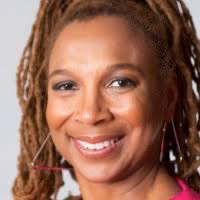 Intersectionality
When Kimberlé Crenshaw (1989) defended women who were Black against a class action suit against GM for being passed over for promotions, the judge said she could argue her case of discrimination based on gender or race but not both.
Crenshaw then noted that this argument did not acknowledge the interlocking forms of oppression that constitute barriers women of color face in systemic oppression.  
In order to respond to institutional oppression, anti-racist strategies are required.
There needs to be anti-racist training, service delivery and organizational change.
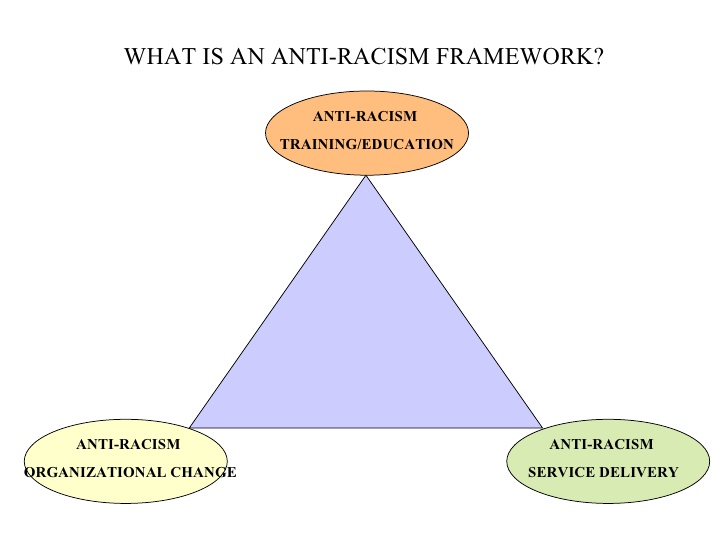 [Speaker Notes: https://lannan.org/bios/kimberle-crenshaw
https://thinkingraceblog.wordpress.com/2017/04/24/were-all-just-different-how-intersectionality-is-being-colonized-by-white-people/

https://checkyoself.info/wp-content/uploads/2020/06/DemarginalizingtheIntersectionofRaceandSex.pdf
Crenshaw, K. (1989). Demarginalizing the Intersection of Race and Sex: A Black Feminist Critique of  Anti-discrimination Doctrine, Feminist Theory and Anti-racist Politics. University of Chicago Legal Forum, p139.]
Transnational Theory
MYTHS
FACTS
Despite not speaking the language or living in the parents’ countries of origin, grandchildren can develop transnational identities through relationships, usually with grandparents.
As immigrants reside in the new home they become less involved in their mother country.
First generations born in the host country, adopt Canadian identities.
[Speaker Notes: Schiller, N., Basch, L., Blanc-Szanton, C. (1992).  Transnationalism: A New Analytic Framework for Understanding Migration. Annals of the New York Academy of Sciences, 645 (1), p.1-24.
Retrieved from https://d1wqtxts1xzle7.cloudfront.net/54166790/Towards_a_Definition_of_Transnationalism20170817-18865-42m8sg.pdf?1502988724=&response-content-disposition=inline%3B+filename%3DTowards_a_Definition_of_Transnationalism.pdf&Expires=1605426400&Signature=T96f0hYRpwDDrLWu2E2jW8daIIZSpFQa0eC2X~IeL3gkfyhcbd3487PAyGCu-Rwohd-ryecpXRBwtfUnczaDKKx2NVC2we6IbQq0iy63a8jfQH~mGxoUexBzCi2VZgGZdizdFGBuXGNpabhhoglKCiTS0sRkP3FlEfVJnwWXpaAgZHmkoml7lTLGAnClqsucpPwaeGsZ0ZOAAf5gUxj97KaJQ9etSgUQ5rQkJxO2CJIV-zlBEDyM9Aw0cwqvsC5Y3qxyAFHyG6OzMOuV~44Z4u5bUk7WpxeEbIAyoKKBr-5~AnBQbpz1iBwnvEk1BmG19hCQdVH-fK0uErSVqKvYiQ__&Key-Pair-Id=APKAJLOHF5GGSLRBV4ZA]
Community Protests in Toronto
Sri Lankan (2009)
Nigerian (2020)
[Speaker Notes: https://www.youtube.com/watch?v=Arr5Ct19MPU&t=9s
https://www.youtube.com/watch?v=yeio-lWJ4u4]
Relationships transcend time and space across continents and generations to reproduce cultural identities.
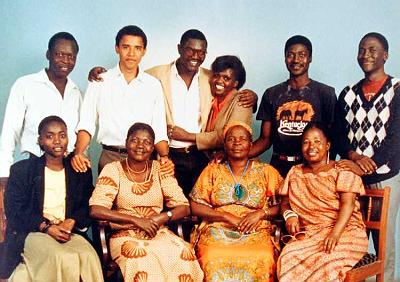 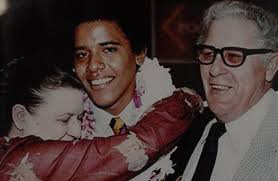 [Speaker Notes: ELLs may not leave behind the cultures from the mother country.  Instead, long term connections which transcend space across international borders and time through relationship with multi-generational family members are kept throughout an immigrant’s lifetime.  Remittances sent home are a key part of the immigrant experience.  As well, the responsibility for caring for aging parents remains a factor in immigrants’ lives who may be well established in the host country.  In this way, assimilation and integration models have failed to appreciate the full extent of ethnic ties back home.  Immigrant ties to the mother country do not necessarily diminish over time and exist in the third space of kinship relationships and community ties. 
Left to right images retrieved from http://www.tadias.com/wp-content/uploads/2008/01/obama-with-american-grandparents.jpg and http://africasacountry.com/2016/10/barack-obama-the-halfafrican-president/

Quote retrieved from:
https://www.un.org/en/events/culturaldiversityday/pdf/Investing_in_cultural_diversity.pdf]
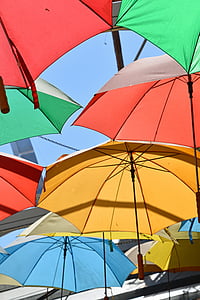 Anti-oppression Theory
Umbrella term that seeks to democratize hierarchical relationships based on oppressing and exploiting 
Encompasses five equity seeking groups:  gender, race, Indigenous, disabled and LGBTQ
[Speaker Notes: Kumashiro, K., Ali Baber, S., Richardson, E., Ricker‐Wilson, C. & Wong, P. (2004) Preparing Teachers for Anti‐oppressive Education: International movements, Teaching Education, 15(3), p. 257-275, DOI: 10.1080/1047621042000257199]
Senge’s Change Management Theory
[Speaker Notes: Sica-Lieber, M. (2016). The Role of Feedback in the Learning Organization.  Retrieved from 
https://www.duuoo.io/post/the-role-of-feedback-in-the-learning-organization]
A Living System Perspective: Realigning school culture
Seeds of corporate ethics and values that are norms based on frontline staff such as administrative assistants and custodial staff in schools
Long- term Success
Planting Seeds:

Creditability
Recruiting & Development
Organizational Structure
HR Measurement
Performance Management
Reap what the manager sowed – A     respectful workplace that reflects equity and diversity
Budding growth and      development.
Mature staff
Strategic Management 
Child stage vulnerability, stability
Seek support
Reinforcement
Acceptance
[Speaker Notes: (Lombardi & Jefford, Organizational Methods Course, Brock University at Sheridan College, September 2009)]
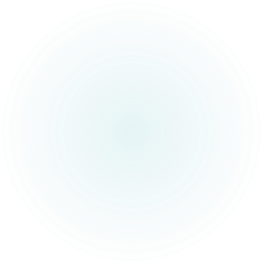 Dean Kerwin K. CharlesYale School of ManagementBroadly speaking, the requests that I’ve received for quick action, whether from direct conversation, or through the petition, may be collapsed to the following themes: 
Increase the representation of Blacks among students and faculty
Address curricular concerns, such as case representation, new courses, and classroom dynamics
Provide more opportunities for consultation and input on school policy
Provide metrics, when possible
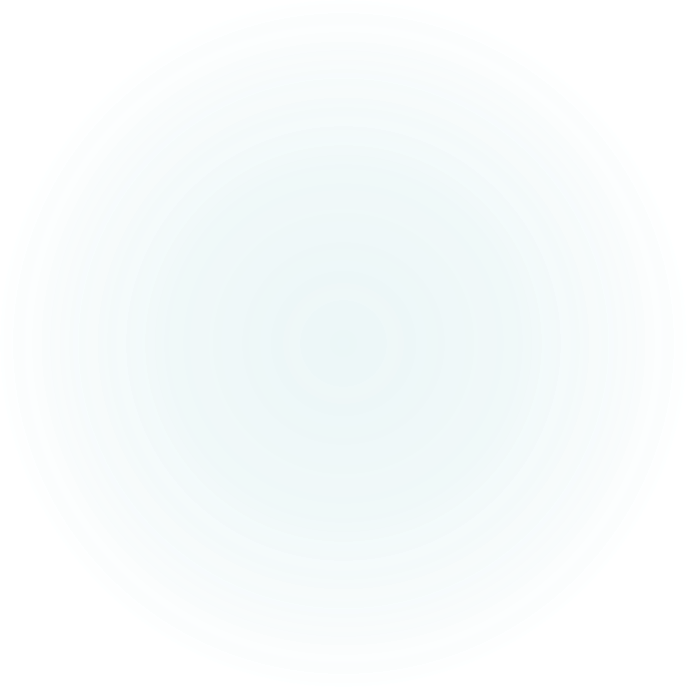 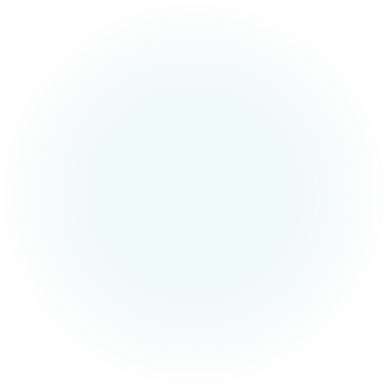 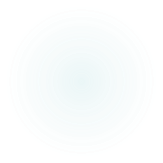 [Speaker Notes: https://som.yale.edu/news/2020/09/dean-kerwin-k-charles-announces-steps-to-respond-to-racism?utm_campaign=emba-newsletter-october2020&utm_source=newsletter&utm_medium=email

https://som.yale.edu/news/2020/09/dean-kerwin-k-charles-announces-steps-to-respond-to-racism?utm_campaign=emba-newsletter-october2020&utm_source=newsletter&utm_medium=email]
Future Directionsin Education
Hire representation – The racial gap between ESL learners, staff, instructors and managers is great
Follow up on unofficial gatekeepers – Potential Black students being turned away from the front desk and harassment from custodial staff
Indigenize curricula – residential schools closed in 1996 shortly before ESL classes expanded
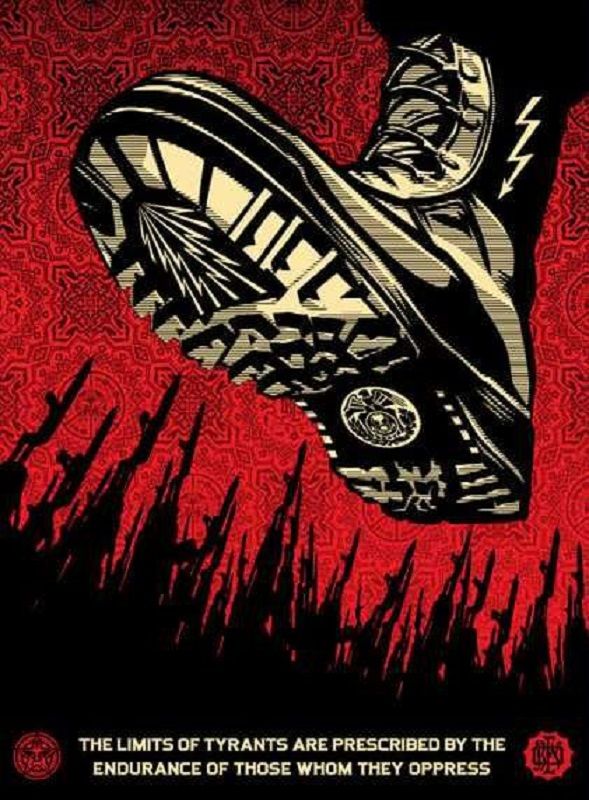 The limits of tyrants are prescribed by the endurance of whom they oppress.Frederick Douglass (1818 – 1895)
References
Crenshaw, K. (1989). Demarginalizing the Intersection of Race and Sex: A Black Feminist Critique of  Anti-discrimination Doctrine, Feminist Theory and Anti-racist Politics. University of Chicago Legal Forum, 1(8), p139.  Retrieved from https://chicagounbound.uchicago.edu/cgi/viewcontent.cgi?article=1052&context=uclf

Kumashiro, K., Ali Baber, S., Richardson, E., Ricker‐Wilson, C. & Wong, P. (2004) Preparing Teachers for Anti‐oppressive Education: International movements, Teaching Education, 15(3), p. 257-275, DOI: 10.1080/1047621042000257199

Rowsell, J., Sztainbok, V. & Blaney, J. (2008).  Losing Strangeness: Using Culture to Mediate ESL Teaching Language, Culture and Curriculum, 20(2), p, 140-154.  https://doi.org/10.2167/lcc331.0
Schiller, N., Basch, L., Blanc-Szanton, C. (1992).  Transnationalism: A New Analytic Framework for Understanding Migration. Annals of the New York Academy of Sciences, 645 (1), p.1-24. Retrieved from https://www.academia.edu/457018/Transnationalism_A_New_Analytic_Framework_for_Understanding_Migration_and_A_Global_Perspective_on_Transnational_Migration_Theorizing_Migration_Without_Methodological_Nationalism_ 


Senge, P. (1990). The Fifth Discipline:  The art and practice of the learning organization.
New York:  Currency Doubleday.  Retrieved from http://kmcenter.rid.go.th/kmc08/km_59/manual_59/Book6/The-Fifth-Discipline.pdf